RDF for LibrariansJenn RileyMetadata LibrarianDigital Library Program
DLP Brown Bag Series, September 22, 2010
From Wikipedia…
2
“A collection of RDF statements intrinsically represents a labeled, directed multi-graph.”<http://en.wikipedia.org/wiki/Resource_Description_Framework>



Learning the lingo is important; however for us it’s probably better to start with understanding how some of the basic concepts are different than what we’re used to. 

That’s what we’re going to do today.
DLP Brown Bag Series
9/22/10
Structural differences
3
DLP Brown Bag Series
9/22/10
Libraries have “records”
4
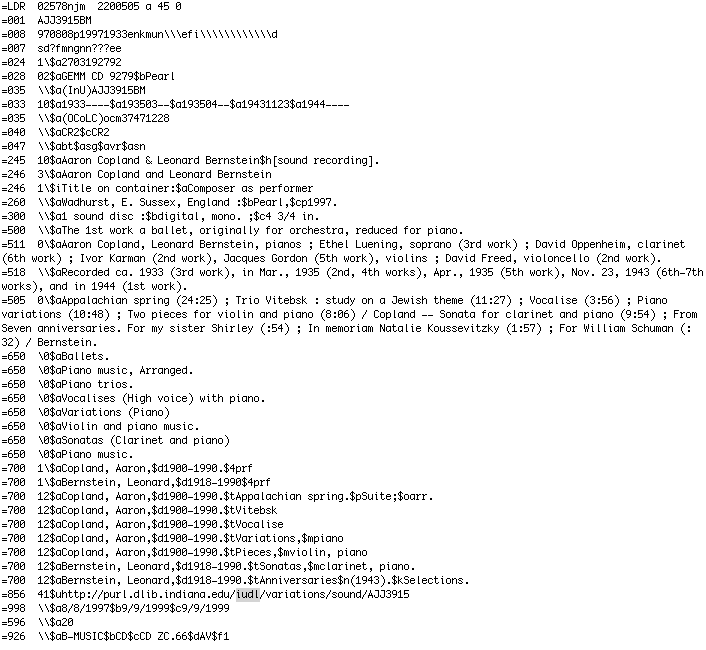 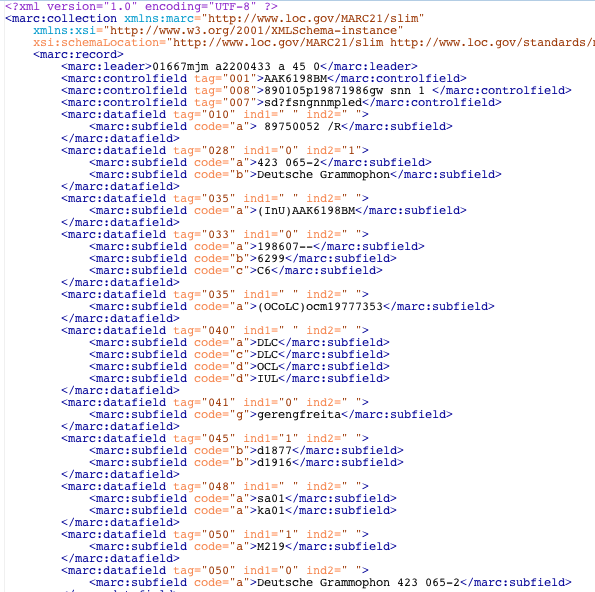 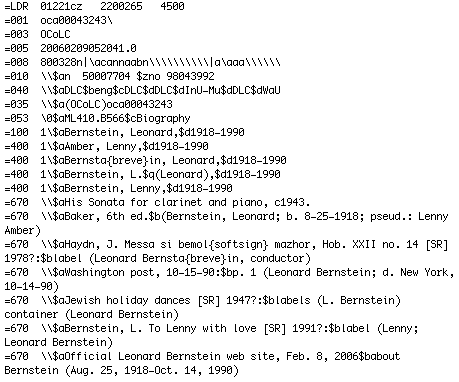 RDF has “statements” and “graphs”
5
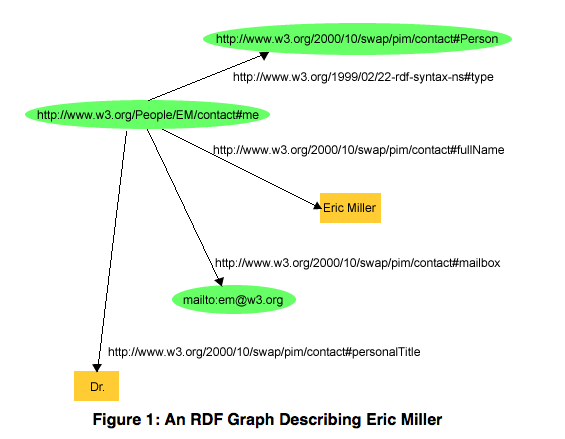 This is a “statement,” aka a “triple”. A statement is made in a particular direction.
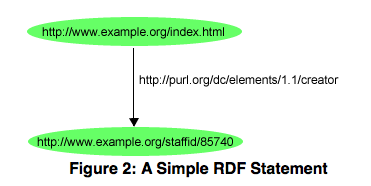 predicate
subject
object
Statements combine to form graphs. A graph is of no fixed size and contains no predetermined types of statements.(The graph is the real RDF model; a triple is a secondary representation.)
Figures from RDF Primer<http://www.w3.org/TR/rdf-primer/>
More about statements
6
subject:must be a URI
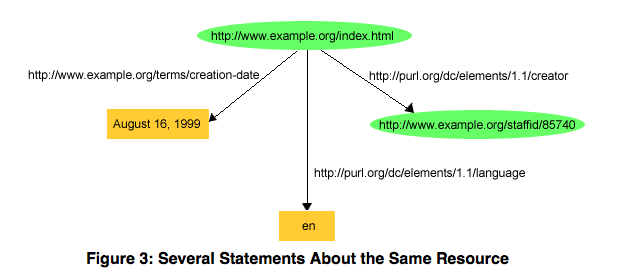 predicate:must be a URI
object:can be a URI,or a “literal”
Figure from RDF Primer<http://www.w3.org/TR/rdf-primer/>
DLP Brown Bag Series
9/22/10
[Speaker Notes: Literal = “constant value”]
The centrality of URIs in RDF
7
RDF uses URIs to identify:

individuals, e.g., Eric Miller, identified by http://www.w3.org/People/EM/contact#me

kinds of things, e.g., Person, identified by http://www.w3.org/2000/10/swap/pim/contact#Person

properties of those things, e.g., mailbox, identified by http://www.w3.org/2000/10/swap/pim/contact#mailbox

values of those properties, e.g. mailto:em@w3.org as the value of the mailbox property (RDF also uses character strings such as "Eric Miller", and values from other datatypes such as integers and dates, as the values of properties)
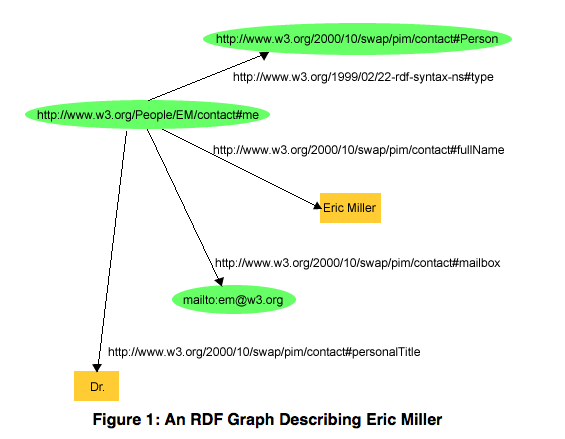 Figure and text from RDF Primer<http://www.w3.org/TR/rdf-primer/>
Implications of statement structure (1)
8
Subjects are always formalized; know exactly what is being talked about
They’re only implicit in library metadata
Makes moot the 1:1 problem
Might still have content vs. carrier problem
Predicates are always formalized
Maybe not all that different than library/archive/museum metadata models
More obviously reusable
DLP Brown Bag Series
9/22/10
Implications of statement structure (2)
9
Representation of objects is flexible
Using a URI facilitates connecting this value into a larger graph
Literals allow more limited functionality; used when the value isn’t likely to be useful as part of a vocabulary
URI vs. literal a design choice; note the previous example used a literal where a URI might be better!
Making a statement that two different URIs refer to the same thing can join two graphs
Note, URIs aren’t necessarily dereferencable
DLP Brown Bag Series
9/22/10
Blank nodes
10
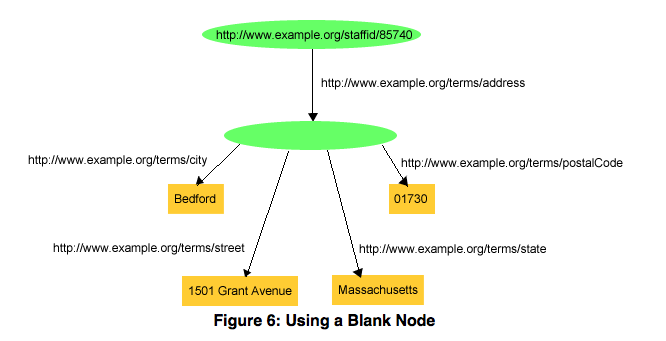 This blank node stands in for “John Smith’s address”
Figure from RDF Primer<http://www.w3.org/TR/rdf-primer/>
DLP Brown Bag Series
9/22/10
[Speaker Notes: Subjects and objects can be blank nodes; but predicates cannot be.
Another example: a book is by Jane Smith. Book hasAuthor Jane Smith OK, but better would be Book hasAuthor (blank node for person); (blank node for person) hasName Jane Smith]
Properties vs. elements
11
Remember, a statement’s predicate represents a property of the resource (subject) being described
Resource=subject; Property=predicate. I don’t know why there are different terms for the model than for individual statements. Let’s move on.
On the surface, an RDF property looks like the same thing as an XML element or a database field
But the underlying formal model is different
Explicit subjects and directionality of statements
Formality of RDF model places additional restrictions but allows more explicit meaning
Therefore inferences you can draw for elements and fields are not as strong as you can for properties
DLP Brown Bag Series
9/22/10
Graph vs. tree
12
XML documents are trees
This is as good as you can do inferring a graph from a tree:
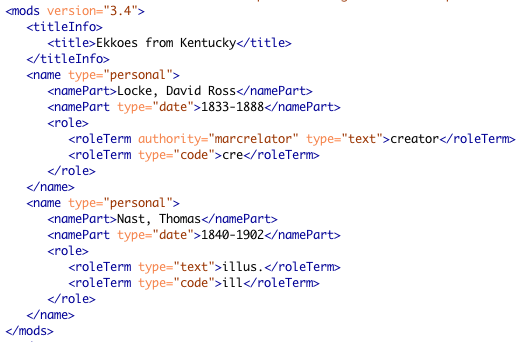 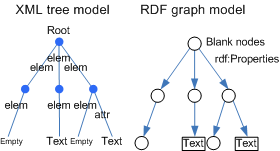 Tree vs. graph figure from XML2RDF documentation<http://rhizomik.net/html/redefer/xml2rdf/>
DLP Brown Bag Series
9/22/10
Model vs. its syntax(es)
13
There’s a difference between:
Model of information representation
Property or element definitions
Binding of the information into a specific syntax
MARC is both the record structure (syntax) and content designations (element definitions)
RDF model has many encoding syntaxes
RDF and MARC operate at different levels in this landscape; but that doesn’t mean MARC’s structure is capable of representing the RDF model
DLP Brown Bag Series
9/22/10
Some realities of RDF that scare us
14
No predetermined set of properties to care about
No guarantee that the same person/item/place/whatever are always referred to with the same URI
No inherent mechanism/requirement for vetting properties, URIs, etc
But let’s be frank here. Are our library/archive/museum records really:
Complete?
Authoritative?
Consistent?
Accurate?
All that functional for what we want to do?
DLP Brown Bag Series
9/22/10
More RDF concepts
15
Class 
A statement can say a subject is of a certain type or category known as a “class”.
Classes can be formally defined in RDF Schema documents
Domain and Range
Specify what classes subjects and objects of statements (respectively) using a given property can be
More than one domain or range statement can be made for any given property
These features allow “inferencing” to deduce statements that aren’t actually made
DLP Brown Bag Series
9/22/10
But both have…
16
Raging debate over how precise you have to be in indicating what it is you’re describing
An interest in mechanisms to allow consumers of data to evaluate the authority of statements
A tendency to over-model (see “The Modeller” blog post on handout)
Other similarities
“Application profile” notion applicable to both XML and RDF models, though would be implemented differently
XML elements repeatable; RDF makes no restriction on how many statements about the same resource use the same predicate.
DLP Brown Bag Series
9/22/10
Terminology differences
17
DLP Brown Bag Series
9/22/10
“Subject”
18
In libraries, what an information resource is about
In RDF, what a statement is about
DLP Brown Bag Series
9/22/10
“Vocabulary”
19
In libraries, implies a controlled vocabulary of a certain sort
Authorized terms
Lead-in terms (see references, etc.)
Sometimes, hierarchical structure
Sometimes, related terms
In RDF, much looser definition
Includes formal definitions of classes and properties
DLP Brown Bag Series
9/22/10
“Class”
20
In libraries, a classification scheme indicating the general topic or area of knowledge covered by an information resource
In RDF, a type or category that any type of object  or resource belongs to
DLP Brown Bag Series
9/22/10
“Schema”
21
XML Schema defines a set of elements intended to be used together
RDF Schema defines classes and properties intended to be used anywhere, alone or in combination
DLP Brown Bag Series
9/22/10
So, wait, why should I learn this?
22
DLP Brown Bag Series
9/22/10
Libraries are moving in this direction
23
At least a little bit
Increasing viability and acceptance of interoperating with data from outside of libraries
RDA gives us an opportunity to fundamentally rethink some features of our data
Semantic Web activities have been given new life with the grassroots Linked Data movement
DLP Brown Bag Series
9/22/10
Linked Data design issues
24
Use URIs as names for things 
Use HTTP URIs so that people can look up those names. 
When someone looks up a URI, provide useful information, using the standards (RDF, SPARQL) 
Include links to other URIs. so that they can discover more things.
Tim Berners-Lee<http://www.w3.org/DesignIssues/LinkedData.html>
DLP Brown Bag Series
9/22/10
How much planning do we need to do?
25
“There are other cases where the easiest thing for somebody to do is to just put data up in whatever form it's available.”
Tim Berners-Lee<http://www.readwriteweb.com/archives/interview_with_tim_berners-lee_part_1.php>
Let’s review some of what libraries have done so far.
DLP Brown Bag Series
9/22/10
id.loc.gov
26
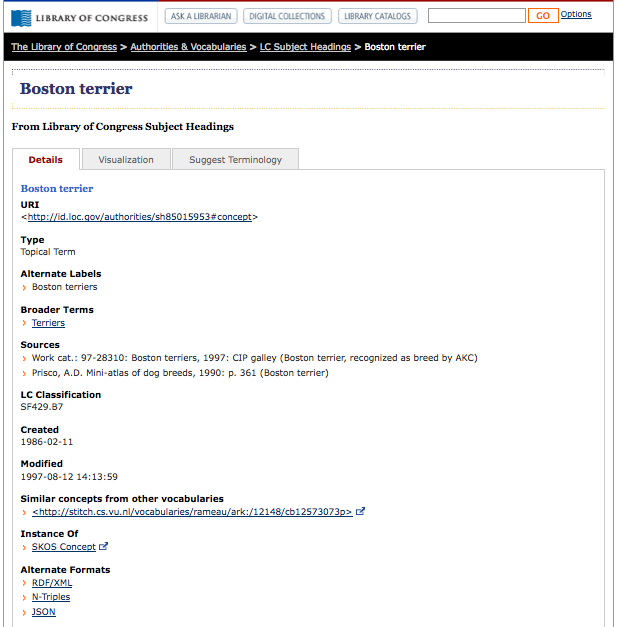 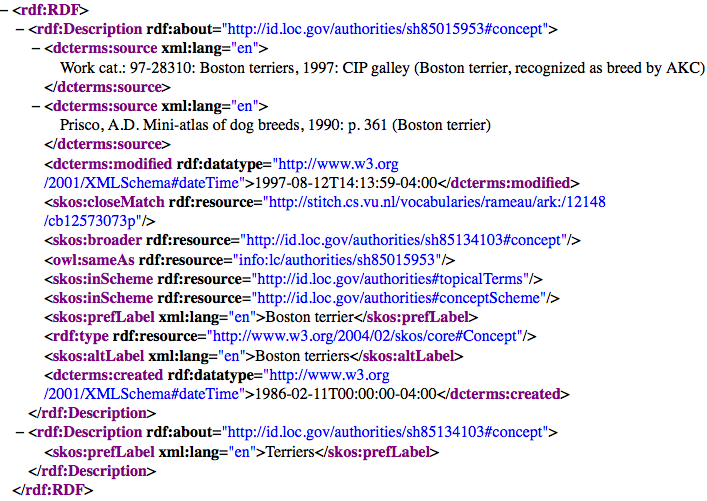 German National Library
27
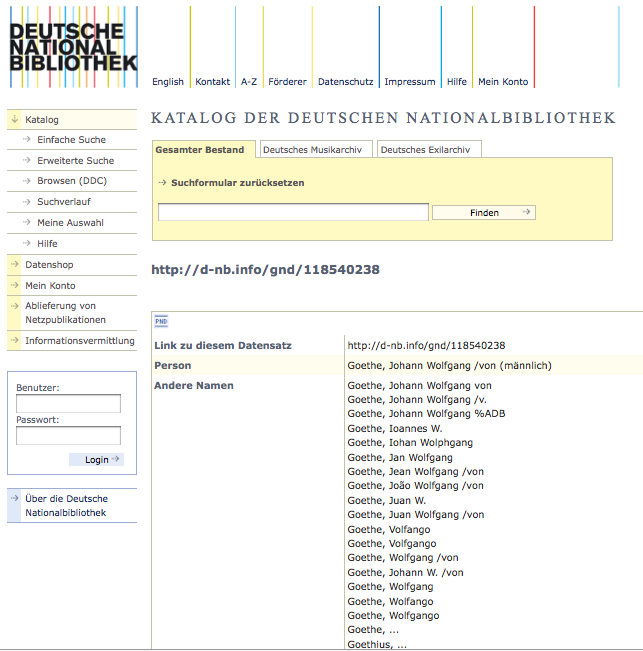 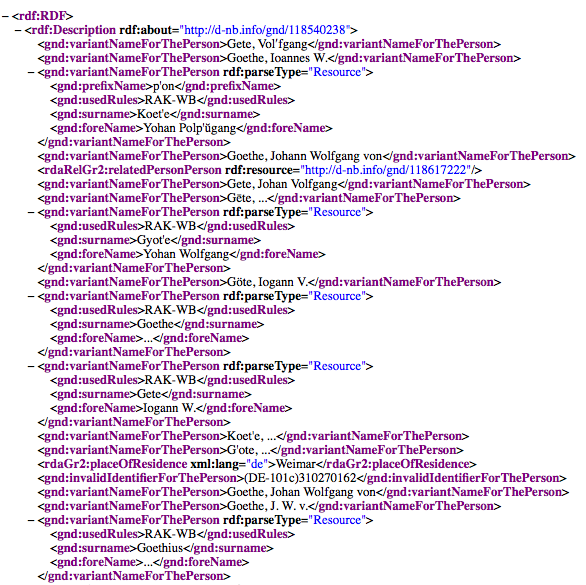 Virtual International Authority File
28
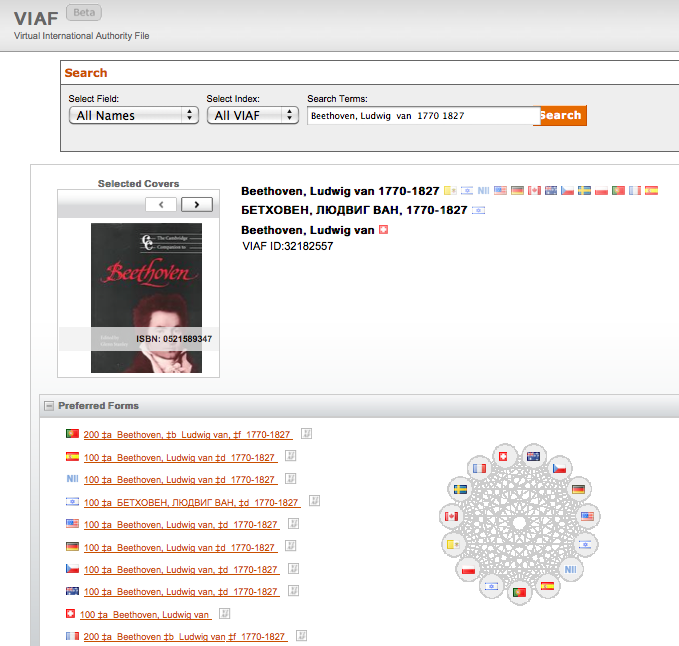 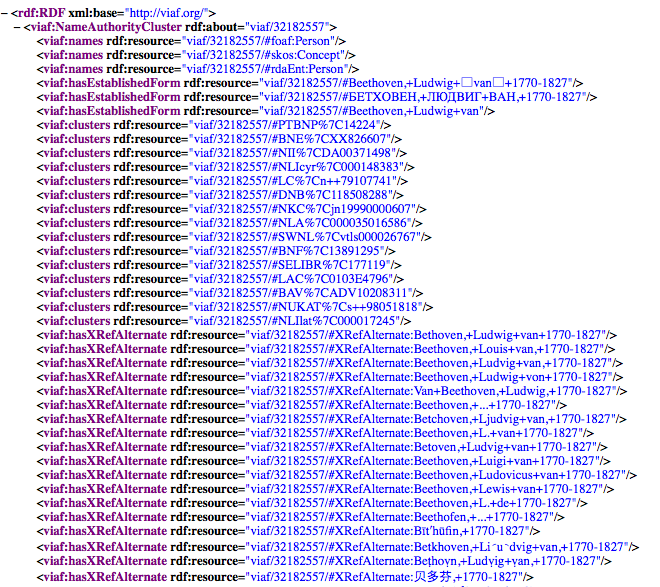 LIBRIS – Swedish National Library
29
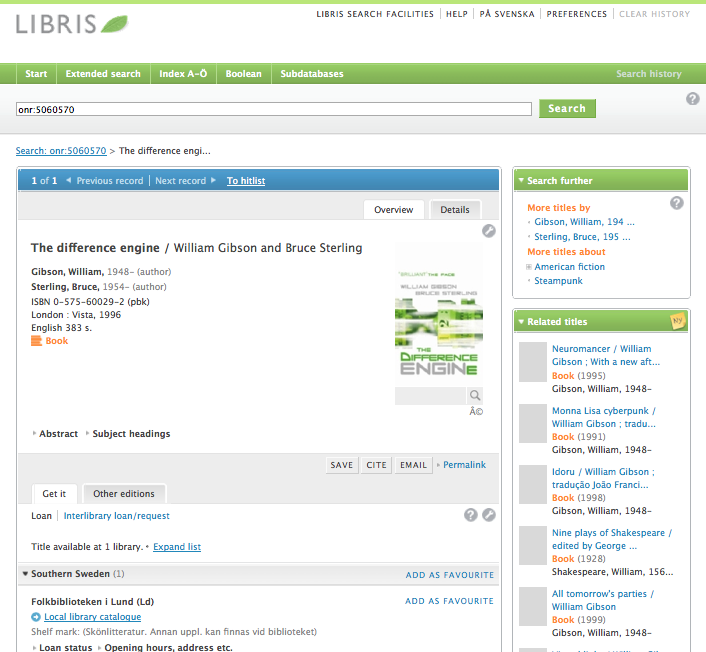 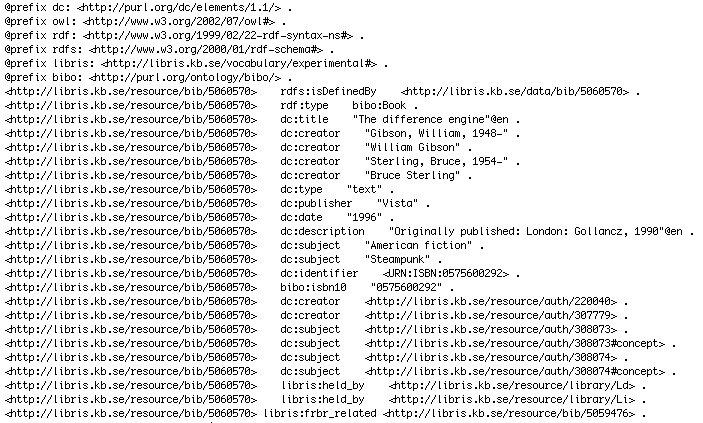 Open Library
30
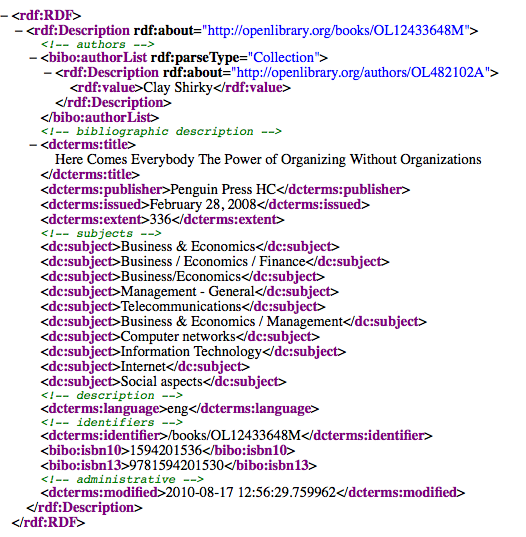 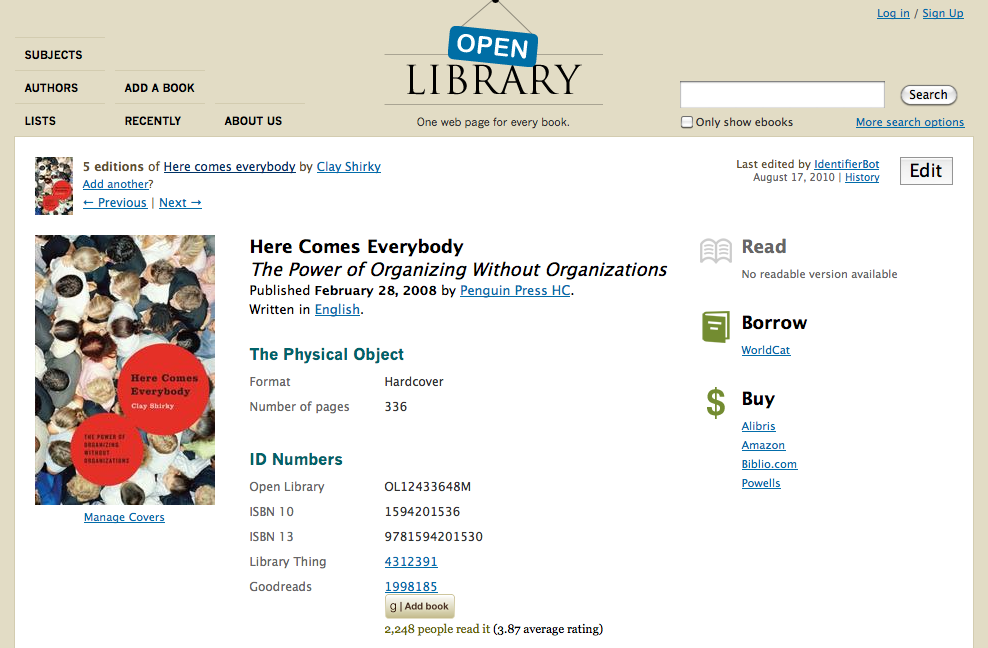 Registering FRBR and RDA properties
31
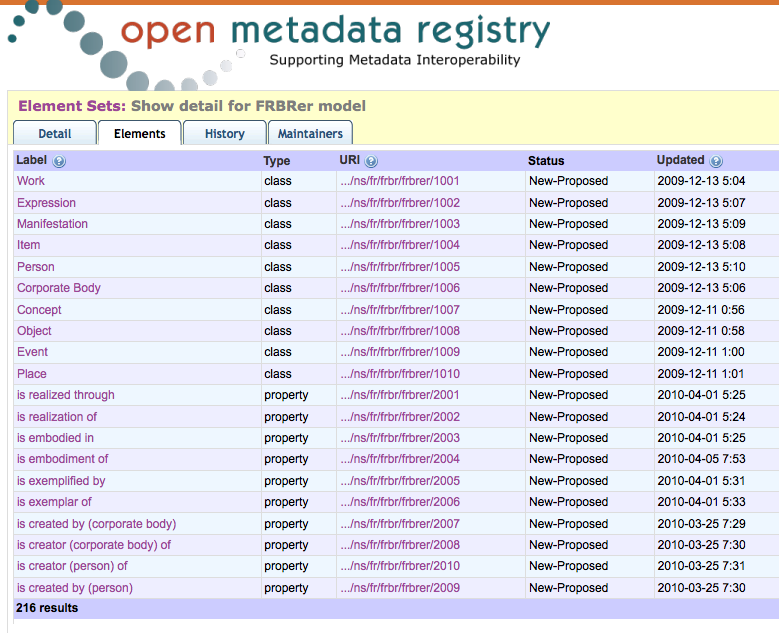 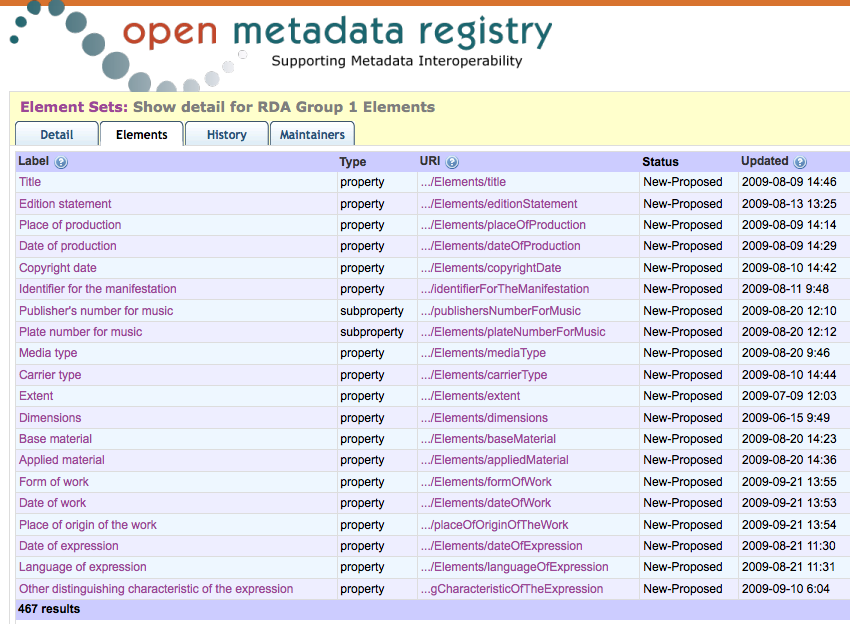 What about incorporating data from other sources?
32
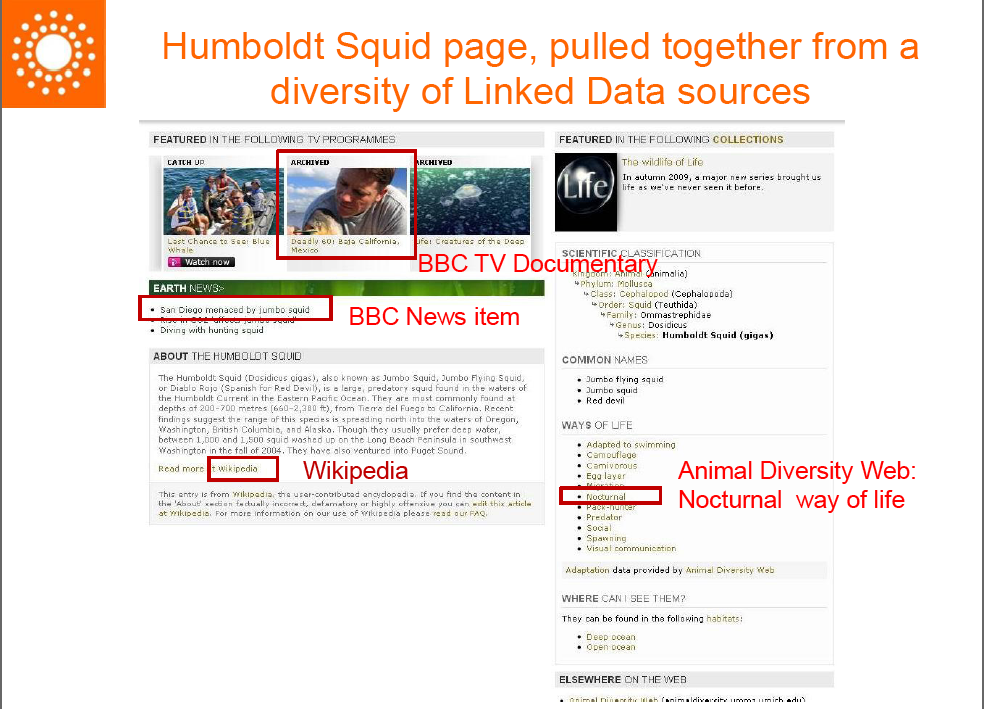 BBC Wildlife Finder<http://www.bbc.co.uk/wildlifefinder/>Slide by Thomas Baker, “What Makes the Linked Data Approach Different,” NISO DCMI Webinar 2010. <http://dublincore.org/resources/training/NISO_Webinar_20100825/dcmi-webinar-02.pdf>
Challenges to implementing RDF in practice
33
DLP Brown Bag Series
9/22/10
How do you…
34
find all the triples you need?
know what predicates and URIs to use when creating new triples?
know what predicates and URIs to use when processing data?
DLP Brown Bag Series
9/22/10
What infrastructure needs to be built in order to…
35
negate an erroneous statement?
say that a statement is time-dependent?
judge the likely validity of a statement made by someone else?

…actually end up with machine-understandable data in the end???
DLP Brown Bag Series
9/22/10
Don’t run away!
36
These uncertainties do not give librarians permission to write off the entire model.
Incorporating new ideas doesn’t mean we have to give up our core principles.
We have an opportunity here:
to create classes and properties that represent data as we think it should be.
to bring new features to the model and to its implementations.
to provide some of the infrastructure that’s missing.
to participate in the discussion.
DLP Brown Bag Series
9/22/10
Let’s go!
37
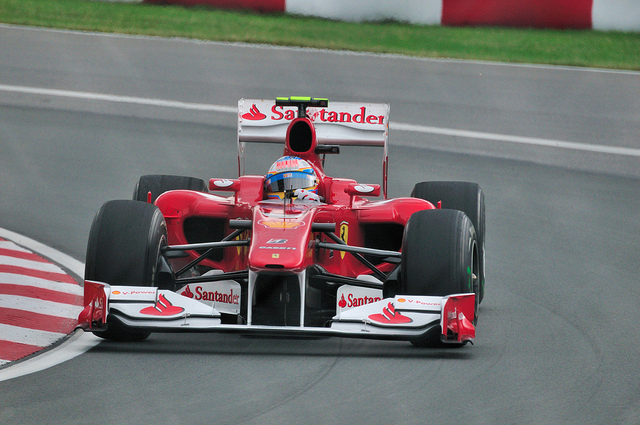 Photo by Gregory Moine<http://www.flickr.com/photos/gregory-moine/4713276677/>
Creative Commons Attribution 2.0 Generic<http://creativecommons.org/licenses/by/2.0/deed.en>
For more information
38
jenlrile@indiana.edu
These presentation slides: <http://www.dlib.indiana.edu/~jenlrile/presentations/bbfall10/rdf/rdfForLibrarians.pptx>
Recording of talk on DLP Brown Bag page: <http://www.dlib.indiana.edu/education/brownbags/>
More resources on handout: <http://www.dlib.indiana.edu/~jenlrile/presentations/bbfall10/rdf/handout.pdf>

Thank you!
DLP Brown Bag Series
9/22/10